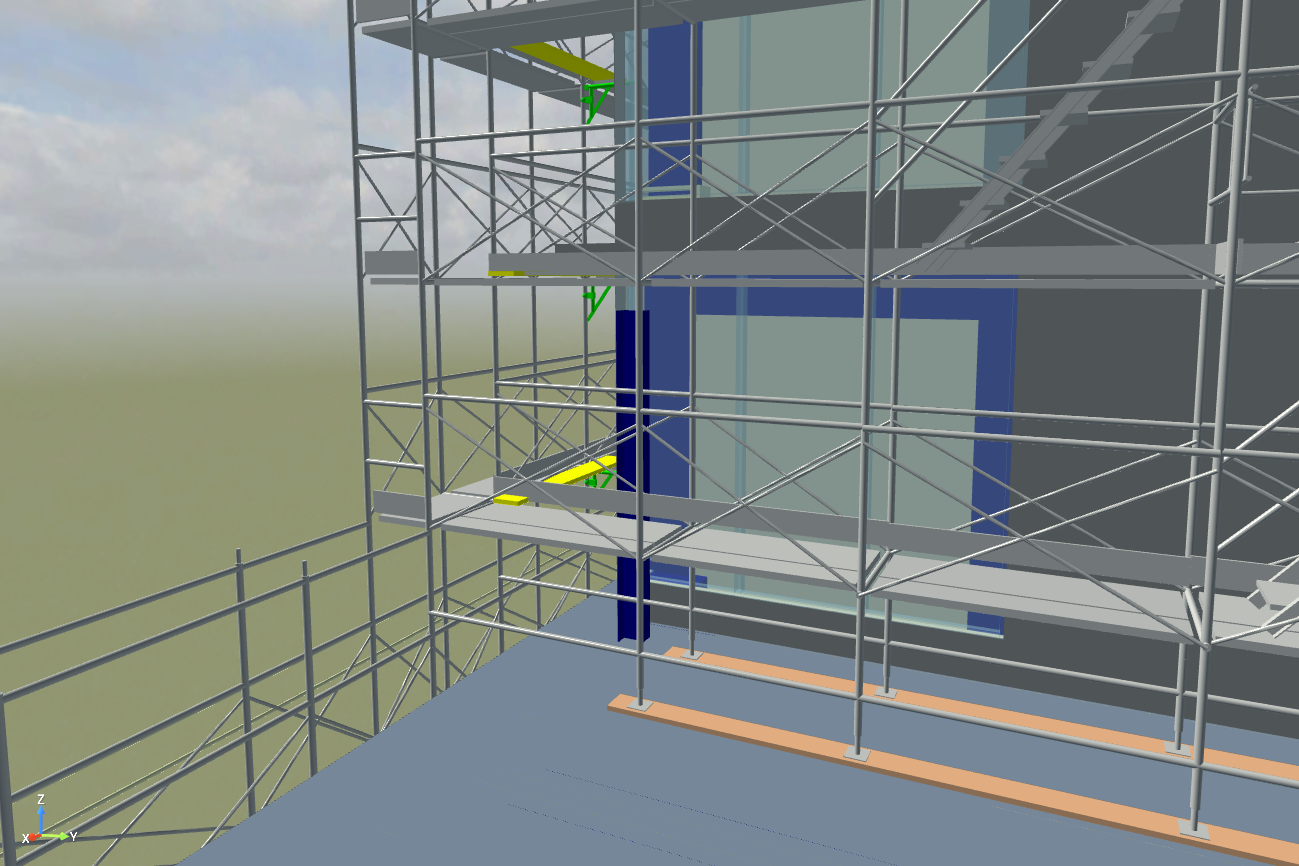 外周部足場
セットバック部足場
外周部足場とセットバック部足場を接続する機能が欲しい